Considering the Cross
Session 8
Redemption
Such things are not invented
“My friend, such things are not invented … facts about Socrates, whose 
existence no-one doubts, are on a much weaker basis than those that tell 
about Jesus of Nazareth… It would be much more difficult to construe that 
several men had joined together to compile this book than that one man 
had been the source of its Material … the character in the Gospels is so 
perfectly inimitable that, if it had been the invention of men, the inventors 
would be greater than the hero himself”  Jean-Jacques Rousseau
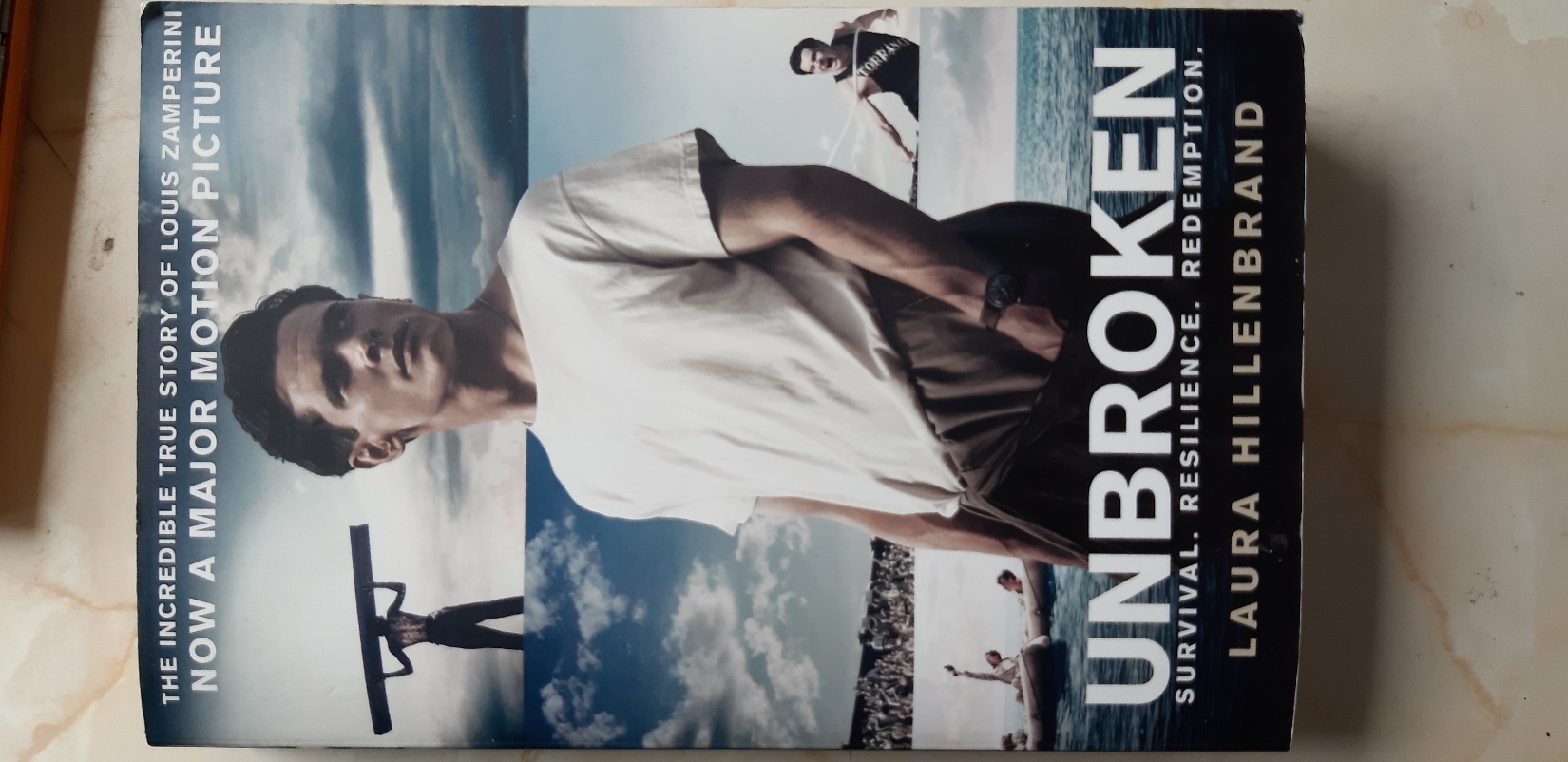 Redemption
To deliver from slavery

To restore what has been lost

To set free

To rescue from danger, death or destruction

To pay a debt
First mention
The Angel who has redeemed me from all evil, bless the lads, 
and let my name be named on them, and the name of my fathers 
Abraham and Isaac. Let them grow into a multitude upon the earth.” 
Gen. 48:16
The mystery of God’s sovereign love
Yahweh didn’t set his love on you nor choose you, because you were more in number than any people; for you were the fewest of all peoples; but because Yahweh loves you, and because he desires to keep the oath which he swore to your fathers, Yahweh has brought you out with a mighty hand and redeemed you out of the house of bondage, from the hand of Pharaoh king of Egypt. Deut. 7:7-8
Redemption defined the identity of Israel
God spoke to Moses, and said to him, “I am Yahweh. I appeared to 
Abraham, to Isaac, and to Jacob, as God Almighty; but by my name Yahweh I was not known to them. I have also established my covenant with them, to give them the land of Canaan, the land of their travels, in which they lived as aliens. Moreover I have heard the groaning of the children of Israel, whom the Egyptians keep in bondage, and I have remembered my covenant. 
Therefore tell the children of Israel, ‘I am Yahweh, and I will bring you out from under the burdens of the Egyptians, and I will rid you out of their bondage, and I will redeem you with an outstretched arm, and with great judgments.  I will take you to myself for a people. I will be your God; and you shall know that I am Yahweh your God, who brings you out from under the burdens of the Egyptians. I will bring you into the land which I swore to give to Abraham, to Isaac, and to Jacob; and I will give it to you for a heritage: I am Yahweh.’” Exodus 2-8
Deliverance  Judgement and Inheritance
It was at the core of their national life
Annual remembrance of Passover
Observe the month of Abib, and keep the Passover to Yahweh your God; for in the month of Abib Yahweh your God brought you out of Egypt by night. You shall sacrifice the Passover to Yahweh your God, of the flock and the herd, in the place which Yahweh shall choose to cause his name to dwell there. You shall eat no leavened bread with it. You shall eat unleavened bread with it seven days, even the bread of affliction (for you came out of the land of Egypt in haste) that you may remember the day when you came out of the land of Egypt all the days of your life. No yeast shall be seen with you in all your borders seven days; neither shall any of the meat, which you sacrifice the first day at evening, remain all night until the morning. Deut. 16:1-4
The  context for their obedience

God spoke all these words, saying, “I am Yahweh your God, who brought you out of the 
land of Egypt, out of the house of bondage. “You shall have no other gods before me …
Exodus 20: 1-3
It was their basis of hope in times of trouble
I prayed to Yahweh, and said, “Lord Yahweh, don’t destroy your people and your inheritance that you have redeemed through your greatness, that you have brought out of Egypt with a mighty hand. Deut. 9:26
Awake, awake, put on strength, arm of Yahweh!    Awake, as in the days of old,    the generations of ancient times.Isn’t it you who cut Rahab in pieces,    who pierced the monster?Isn’t it you who dried up the sea,    the waters of the great deep;    who made the depths of the sea a way for the redeemed to pass over?Those ransomed by Yahweh will return,    and come with singing to Zion.    Everlasting joy shall be on their heads.They will obtain gladness and joy.    Sorrow and sighing shall flee away. Isaiah 51: 9-11
Redemption requires response
Yahweh has a case against his people, and he will contend with Israel.My people, what have I done to you? How have I burdened you. Answer me! For I brought you up out of the land of Egypt, and redeemed you out of the house of bondage. I sent before you Moses, Aaron, and Miriam. My people, remember now what Balak king of Moab devised, and what Balaam the son of Beor answered him from Shittim to Gilgal, that you may know the righteous acts of Yahweh.” Micah 6:2-5
“I removed his shoulder from the burden. His hands were freed from the basket.You called in trouble, and I delivered you. I answered you in the secret place of thunder. I tested you at the waters of Meribah.” Selah. “Hear, my people, and I will testify to you, Israel, if you would listen to me! There shall be no strange god in you,neither shall you worship any foreign god. I am Yahweh, your God, who brought you up out of the land of Egypt. Open your mouth wide, and I will fill it … Oh that my people would listen to me, that Israel would walk in my ways! I would soon subdue their enemies … he would have also fed them with the finest of the wheat. I will satisfy you with honey out of the rock. Psalm 81: 6-16
It contained the promise of future redemption
Yahweh, your Redeemer, the Holy One of Israel says:“I am Yahweh your God, who teaches you to profit, who leads you by the 
way that you should go. Oh that you had listened to my commandments! 
Then your peace would have been like a river and your righteousness like 
the waves of the sea. Your offspring also would have been as the sand 
and the descendants of your body ike its grains. His name would not be cut 
off nor destroyed from before me.”
Leave Babylon! Flee from the Chaldeans. With a voice of singing announce this,tell it even to the end of the earth: say, “Yahweh has redeemed his servant Jacob!”They didn’t thirst when he led them through the deserts. He caused the waters to flow out of the rock for them. He also split the rock and the waters gushed out.
“There is no peace”, says Yahweh, “for the wicked.” Isaiah 48:17-22
Redemption is our ‘magnetic north’ to which we should instinctively return
Redemption results in ownership
But now Yahweh who created you, Jacob,    and he who formed you, Israel, says:“Don’t be afraid, for I have redeemed you.    I have called you by your name.    You are mine.When you pass through the waters, I will be with you,    and through the rivers, they will not overflow you.When you walk through the fire, you will not be burned,    and flame will not scorch you.For I am Yahweh your God,    the Holy One of Israel,    your Saviour.I have given Egypt as your ransom,    Ethiopia and Seba in your place.
This is reassuring and comforting
Redemption demands complete loyalty
for you shall worship no other god; for Yahweh, whose name is Jealous, is a jealous God. Exodus 34: 14
They moved him to jealousy with strange gods. They provoked him to anger with abominations. Deut. 32:16
This is challenging
Redemption results in ownership
That same day, Yahweh brought the children of Israel out of the land of 
Egypt by their armies. Yahweh spoke to Moses, saying, “Sanctify to me 
all the firstborn, whatever opens the womb among the children of Israel, 
both of man and of animal. It is mine. [belongs to me]” 
Exodus 12: 51 -13: 2
In the third month after the children of Israel had gone out of the land of 
Egypt, on that same day they came into the wilderness of Sinai. …  Israel 
encamped before the mountain. Moses went up to God, and Yahweh called to him out of the mountain, saying, “This is what you shall tell the house of Jacob, and tell the children of Israel: ‘You have seen what I did to the Egyptians, and how I bore you 
on eagles’ wings, and brought you to myself.  Now therefore, if you will indeed obey my voice and keep my covenant, then you shall be my own possession from among all peoples; for all the earth is mine;  and you shall be to me a kingdom of priests and a holy nation.’ These are the words which you shall speak to the children of Israel.” Exodus 19: 1-6
Moses wrote all Yahweh’s words, then rose up early in the morning and built an altar at the base of the mountain, with twelve pillars for the twelve tribes of Israel. He sent young men of the children of Israel, who offered burnt offerings and sacrificed peace offerings of cattle to Yahweh. Exodus 24: 5
Redemption changes destiny
“Simeon and Levi are brothers. Their swords are weapons of violence.My soul, don’t come into their council. My glory, don’t be united to their 
assembly;for in their anger they killed men. In their self-will they hamstrung 
cattle.Cursed be their anger, for it was fierce; and their wrath, for it was cruel.I will divide them in Jacob, and scatter them in Israel. Gen. 49: 4-7
When Moses saw that the people were out of control, (for Aaron had let them lose control, causing derision among their enemies), then Moses stood in the gate of the camp, and said, “Whoever is on Yahweh’s side, come to me!”
All the sons of Levi gathered themselves together to him. He said to them, “Yahweh, the God of Israel, says, ‘Every man put his sword on his thigh, and go back and forth from gate to gate throughout the camp, and every man kill his brother, and every man his companion, and every man his neighbour.’” The sons of Levi did according to the word of Moses. About three thousand men fell of the people that day. Moses said, “Consecrate yourselves today to Yahweh, for every man was against his son and against his brother, that he may give you a blessing today.” Exodus 32: 25-29
Total committment
You shall give the Levites to Aaron and to his sons. They are wholly given
to him on the behalf of the children of Israel. Yahweh spoke to Moses, saying,  “Behold, I have taken the Levites from among the children of Israel 
instead of all the firstborn who open the womb among the children of Israel; and the Levites shall be mine, for all the firstborn are mine. On the day that I struck down all the firstborn in the land of Egypt I made holy to me all the firstborn in Israel, both man and animal. They shall be mine. I am Yahweh.” Num. 3:11-13
Each individual counts
… All who were counted of the Levites, whom Moses and Aaron counted 
at the commandment of Yahweh, by their families, all the males from a month 
old and upward, were twenty-two thousand. Yahweh said to Moses, “Count 
all the firstborn males of the children of Israel from a month old and upward, 
and take the number of their names. You shall take the Levites for me—I am Yahweh—instead of all the firstborn among the children of Israel; ….”
Moses counted, as Yahweh commanded him, all the firstborn among the children of Israel. All the firstborn males according to the number of names from a month old and upward, of those who were counted of them, were twenty-two thousand two hundred seventy-three. Num. 3: 9, 11-13, 39-43
Yahweh spoke to Moses, saying, “Take the Levites instead of all the firstborn among the children of Israel … the Levites shall be mine. I am Yahweh.  For the redemption of the two hundred seventy-three of the firstborn of the children of Israel who exceed the number of the Levites,  you shall take five shekels apiece for each one … and you shall give the money, with which their remainder is redeemed, to Aaron and to his sons.” Num. 3: 44-47
Inheritance
All the offerings of the holy gifts, which the sons of Israel offer to the Lord, 
I have given to you and your sons and your daughters with you, as a 
perpetual allotment. It is an everlasting covenant of salt before the Lord to 
you and your descendants with you.” Then the Lord said to Aaron, “You 
shall have no inheritance in their land nor own any portion among them; 
I am your portion and your inheritance among the sons of Israel. Num. 18:15-20
But the Levites  … shall have no inheritance … For the tithe of the children of Israel, …I have given to the Levites for an inheritance. Therefore I have said to them, ‘Among the children of Israel they shall have no inheritance.’” Num. 18: 3-24
… the Levites have no portion among you; for the priesthood of Yahweh is their inheritance. Josh. 18:7
Freedom and Restoration
“‘If your brother becomes poor, and sells some of his possessions, then his kinsman who is next to him shall come, and redeem that which his brother 
has sold … But if he isn’t able to get it back for himself, then what he has 
sold shall remain in the hand of him who has bought it until the Year of Jubilee.
In the Jubilee it shall be released, and he shall return to his property. 
Lev. 25: 25-28
“‘If … your brother … has grown poor, and sells himself to the stranger or foreigner living among you … he may be redeemed. One of his brothers may redeem him; … or any who is a close relative to him of his family may redeem him; or if he has grown rich, he may redeem himself. Lev. 25:47-49
If your brother, a Hebrew man, or a Hebrew woman, is sold to you and serves you six years, then in the seventh year you shall let him go free from you. When you let him go free from you, you shall not let him go empty. You shall furnish him liberally out of your flock, out of your threshing floor, and out of your wine press. As Yahweh your God has blessed you, you shall give to him. You shall remember that you were a slave in the land of Egypt, and Yahweh your God redeemed you. Therefore I command you this thing today. Deut. 15:12-15
Redemption provokes generosity
… you shall remember that you were a slave in Egypt, and Yahweh your 
God redeemed you there. Therefore I command you to do this thing … 
When you harvest your vineyard, you shall not glean it after yourselves. 
It shall be for the foreigner, for the fatherless, and for the widow. You shall 
remember that you were a slave in the land of Egypt. Therefore I command 
you to do this thing. Deut. 24: 17-22
Naomi had a relative of her husband’s, a mighty man of wealth, of the family 
of Elimelech, and his name was Boaz. Ruth … said to Naomi, “Let me now go to the field, and glean among the ears of grain after him in whose sight I find favour.” She said to her, “Go, my daughter.” She went, and came and gleaned in the field after the reapers; and she happened to come to the portion of the field belonging to Boaz, who was of the family of Elimelech. Then Boaz said to Ruth, “Listen, my daughter. Don’t go to glean in another field, and don’t go from here, but stay here close to my maidens …and go after them. Haven’t I commanded the young men not to touch you? When you are thirsty, go to the vessels, and drink from that which the young men have drawn.” Ruth 2:1-9
Her mother-in-law said to her [Ruth], “Where have you gleaned today? Where have you worked? Blessed be he who noticed you.” She told her mother-in-law with whom she had worked, “The man’s name with whom I worked today is Boaz.” Naomi said to her daughter-in-law, “May he be blessed by Yahweh, who has not abandoned his kindness to the living and to the dead.” Naomi said to her, “The man is a close relative to us, one of our near kinsmen.” Ruth 2: 19-20
The long reach of redemption
At midnight, the man [Boaz] was startled and turned himself; and behold, a 
woman lay at his feet.  He said, “Who are you?”  She answered, “I am Ruth 
your servant. Therefore spread the corner of your garment over your 
servant; for you are a near kinsman.” He said … it is true that I am a near 
kinsman. However, there is a kinsman nearer than I …  Let him do the 
kinsman’s duty. But if he will not … then I will do the duty of a kinsman 
for you, as Yahweh lives. Lie down until the morning.” Ruth 3: 8-13
… Boaz took ten men of the elders of the city, and said, “Sit down here” … He said to the near kinsman, “Naomi, who has come back out of the country of Moab, is selling the parcel of land, which was our brother Elimelech’s … redeem it; but if you will not redeem it, then tell me … He said, “I will redeem it.” Then Boaz said, “On the day you buy the field from … Naomi, you must buy it also from Ruth the Moabitess, the wife of the dead, to raise up the name of the dead on his inheritance ”The near kinsman said, “I can’t redeem it for myself, lest I endanger my own inheritance. Take my right of redemption for yourself; for I can’t redeem it.” Ruth 4: 1-6
So Boaz took Ruth and she became his wife; and he went in to her, and Yahweh enabled her to conceive, and she bore a son. The women said to Naomi, “Blessed be Yahweh, who has not left you today without a near kinsman …”  The women, her neighbours, gave him a name, saying, “A son is born to Naomi”. They named him Obed. He is the father of Jesse, the father of David. Ruth 4: 13-17
Longed-for redemption
Zacharias was filled with the Holy Spirit, and prophesied, saying, “Blessed 
be the Lord, the God of Israel, for he has visited and redeemed his people; and has raised up a horn of salvation for us in the house of 
his servant David. Luke 1: 67-69
Behold, there was a man in Jerusalem whose name was Simeon. This man was righteous and devout, looking for the consolation of Israel, and the Holy Spirit was on him.  It had been revealed to him by the Holy Spirit that he should not see death before he had seen the Lord’s Christ. He came in the Spirit into the temple. When the parents brought in the child, Jesus … he received him into his arms, and blessed God, and said, “Now you are releasing your servant, Master, according to your word, in peace; for my eyes have seen your salvation, which you have prepared before the face of all peoples; a light for revelation to the nations, and the glory of your people Israel.” There was one Anna, a prophetess, … (she had been a widow for about eighty-four years), who didn’t depart from the temple, worshipping with fastings and petitions night and day. Coming up at that very hour, she gave thanks to the Lord, and spoke of him to all those who were looking for redemption in Jerusalem. Luke 2: 25-32
But we were hoping that it was he who would redeem Israel. Yes, and besides all this, it is now the third day since these things happened. Luke 24: 21
Jesus became our Kinsman Redeemer
… But we do see Him who was made for a little while lower than the angels, 
namely, Jesus, because of the suffering of death crowned with glory and 
honour, so that by the grace of God He might taste death for everyone.
For it was fitting for Him, for whom are all things, and through whom 
Are all things, in bringing many sons to glory, to perfect the author of 
their salvation through sufferings. For both He who sanctifies and those 
who are sanctified are all from one Father; for which reason He is not 
ashamed to call them brethren, saying,
“I will proclaim Your name to My brethren,In the midst of the congregation I will sing Your praise.”
And again, “I will put My trust in Him.”
And again, “Behold, I and the children whom God has given Me.”
Therefore, since the children share in flesh and blood, He Himself likewise also partook of the same, that through death He might render powerless him who had the power of death, that is, the devil, and might free those who through fear of death were subject to slavery all their lives. For assuredly He does not give help to angels, but He gives help to the descendant of Abraham. Therefore, He had to be made like His brethren in all things, so that He might become a merciful and faithful high priest in things pertaining to God, to make propitiation for the sins of the people. For since He Himself was tempted in that which He has suffered, He is able to come to the aid of those who are tempted. Heb. 2:9-18
Jubilee
He came to Nazareth, where he had been brought up. He entered, as was his custom, into the synagogue on the Sabbath day, and stood up to read. The book of the prophet Isaiah was handed to him. He opened the book, and found the place where it was written,
“The Spirit of the Lord is on me, because he has anointed me to preach good news to the poor.He has sent me to heal the broken hearted, to proclaim release to the captives, recovering of sight to the blind,to deliver those who are crushed,and to proclaim the acceptable year of the Lord.” 

He closed the book, gave it back to the attendant, and sat down. The eyes of all in the synagogue were fastened on him. He began to tell them, “Today, this Scripture has been fulfilled in your hearing.” Luke 4:16-21
Redemption was accomplished at the cross
Whoever desires to be first among you shall be your bondservant, even 
as the Son of Man came not to be served, but to serve, and to give his 
life as a ransom for many.” Matt. 20:27-28
Have this in your mind, which was also in Christ Jesus,  who, existing 
in the form of God, didn’t consider equality with God a thing to be 
grasped, but emptied himself, taking the form of a servant, being made 
in the likeness of men. And being found in human form, he humbled 
himself, becoming obedient to the point of death, yes, the death of the cross. Therefore God also highly exalted him, and gave to him the name which is above every name, that at the name of Jesus every knee should bow, of those in heaven, those on earth, and those under the earth, and that every tongue should confess that Jesus Christ is Lord, to the glory of God the Father. Phil. 2: 5-11
Worthy is the Lamb
… the Lion who is of the tribe of Judah, the Root of David, has 
overcome: he who opens the book and its seven seals.” I saw in 
the middle of the throne and of the four living creatures, and in the middle 
of the elders, a Lamb standing, as though it had been slain, having 
seven horns and seven eyes, which are the seven Spirits of God, sent 
out into all the earth. Then he came, and he took it out of the right hand 
of him who sat on the throne. Now when he had taken the book, the four 
living creatures and the twenty-four elders fell down before the Lamb, 
each one having a harp, and golden bowls full of incense, which are 
the prayers of the saints.
They sang a new song, saying, 
“You are worthy to take the book and to open its seals:for you were killed, and bought us for God with your blood out of every 
tribe, language, people, and nation, and made us kings and priests to our 
God, and we will reign on the earth.”
 I saw, and I heard something like a voice of many angels around the throne, the living creatures, and the elders. The number of them was ten thousands of ten thousands, and thousands of thousands;  saying with a loud voice, “Worthy is the Lamb who has been killed [was slain] to receive the power, wealth, wisdom, strength, honour, glory, and blessing!”
Redemption combined deliverance and judgement
Now when they had departed, behold, an angel of the Lord appeared to 
Joseph in a dream, saying, “Arise and take the young child and his 
mother, and flee into Egypt, and stay there until I tell you, for Herod 
will seek the young child to destroy him.” He arose and took the young 
child and his mother by night and departed into Egypt, and was there until the death of Herod, that it might be fulfilled which was spoken by the Lord through the prophet, saying, “Out of Egypt I called my son.” … But when Herod was dead, behold, an angel of the Lord appeared in a dream to Joseph in Egypt, saying,  “Arise and take the young child and his mother, and go into the land of Israel, for those who sought the young child’s life are dead.” Matt. 2: 13-22
Redemption combined deliverance and judgement
Now is the judgment of this world. Now the prince of this world 
will be cast out. And I, if I am lifted up from the earth, will draw all people
 to myself.” John 12: 31-32
I will no more speak much with you, for the prince of the world comes, 
and he has nothing in me. But that the world may know that I love the 
Father, and as the Father commanded me, even so I do. John 14: 30-31
You were dead through your trespasses and the uncircumcision of your flesh. He made you alive together with him, having forgiven us all our trespasses, wiping out the handwriting in ordinances which was against us. He has taken it out of the way, nailing it to the cross. Having stripped the principalities and the powers, he made a show of them openly, triumphing over them in it [the cross]. Col. 2 13-15
The ultimate aim of redemption
Blessed be the God and Father of our Lord Jesus Christ, who has 
blessed us with every spiritual blessing in the heavenly places in Christ …  
to the praise of the glory of his grace, by which he freely gave us favour 
in the Beloved, in whom we have our redemption through his blood, 
the forgiveness of our trespasses, according to the riches of his grace 
… We were also assigned an inheritance in him, … you were sealed in 
Him with the Holy Spirit of promise, who is given as a pledge of our 
inheritance, with a view to the redemption of God’s own possession,
 to the praise of His glory. Eph. 1: 3-11
For the anxious longing of the creation waits eagerly for the revealing of 
the sons of God. For the creation was subjected to futility, not willingly, but 
because of Him who subjected it, in hope that the creation itself also will 
be set free from its slavery to corruption into the freedom of the glory of the children of God. For we know that the whole creation groans and suffers the pains of childbirth together until now. And not only this, but also we ourselves, having the first fruits of the Spirit, even we ourselves groan within ourselves, waiting eagerly for our adoption as sons, the redemption of our body. Rom. 8:19-23
We live in the ‘in-between’ age
We know that we are of God, and the whole world lies in the power of the evil one. 1John 5:19
The great dragon was thrown down, the old serpent, he who is 
called the devil and Satan, the deceiver of the whole world. He was 
thrown down to the earth, and his angels were thrown down with him. 
I heard a loud voice in heaven, saying, “Now the salvation, the power, 
and the Kingdom of our God, and the authority of his Christ has come; 
for the accuser of our brothers has been thrown down, who accuses 
them before our God day and night. They overcame him because of the Lamb’s blood, and because of the word of their testimony. They didn’t 
love their life, even to death. Rev. 12: 9-11
Put on the whole armour of God, that you may be able to stand against the wiles of the devil. For our wrestling is not against flesh and blood, but against the principalities, against the powers, against the world’s rulers of the darkness of this age, and against the spiritual forces of wickedness in the heavenly places. Therefore put on the whole armour of God, that you may be able to withstand in the evil day, and having done all, to stand. Eph. 6: 11-13
Living as a redeemed people
Flee immorality. Every other sin that a man commits is outside the body, 
but the immoral man sins against his own body. Or do you not know that 
your body is a temple of the Holy Spirit who is in you, whom you have 
from God, and that you are not your own? For you have been bought 
with a price: therefore glorify God in your body. 1Cor. 6: 18-19
For he who was called in the Lord being a bondservant is the Lord’s free 
man. Likewise he who was called being free is Christ’s bondservant. You 
were bought with a price. Don’t become bondservants of men. 
1Cor. 7: 22-23
Don’t grieve the Holy Spirit of God, in whom you were sealed for the 
day of redemption. Let all bitterness, wrath, anger, outcry, and slander be put away from you, with all malice. And be kind to one another, tender hearted, forgiving each other, just as God also in Christ forgave you. Eph. 4: 30-32
Therefore watch carefully how you walk, not as unwise, but as wise, redeeming the time, because the days are evil. Therefore don’t be foolish, but understand what the will of the Lord is. Eph. 5: 15-16
Living as a redeemed people
… just as he who called you is holy, you yourselves also be holy in all 
of your behaviour; because it is written, “You shall be holy; for I am holy.”  
… knowing that you were redeemed, not with corruptible things, with 
silver or gold, from the useless way of life handed down from your 
fathers, but with precious blood, as of a lamb without blemish or 
spot, the blood of Christ, who was foreknown indeed before the 
foundation of the world, but was revealed in this last age for your sake, 
who through him are believers in God, who raised him from the dead, 
and gave him glory, so that your faith and hope might be in God.
1Pet. 1: 15-21
But you are a chosen race, a royal priesthood, a holy nation, a people for God’s own possession, that you may proclaim the excellence of him who called you out of darkness into his marvellous light. In the past, you were not a people, but now are God’s people, who had not obtained mercy, but now have obtained mercy.
Beloved, I beg you as foreigners and pilgrims, to abstain from fleshly lusts, which war against the soul; 1Pet. 2: 9-11
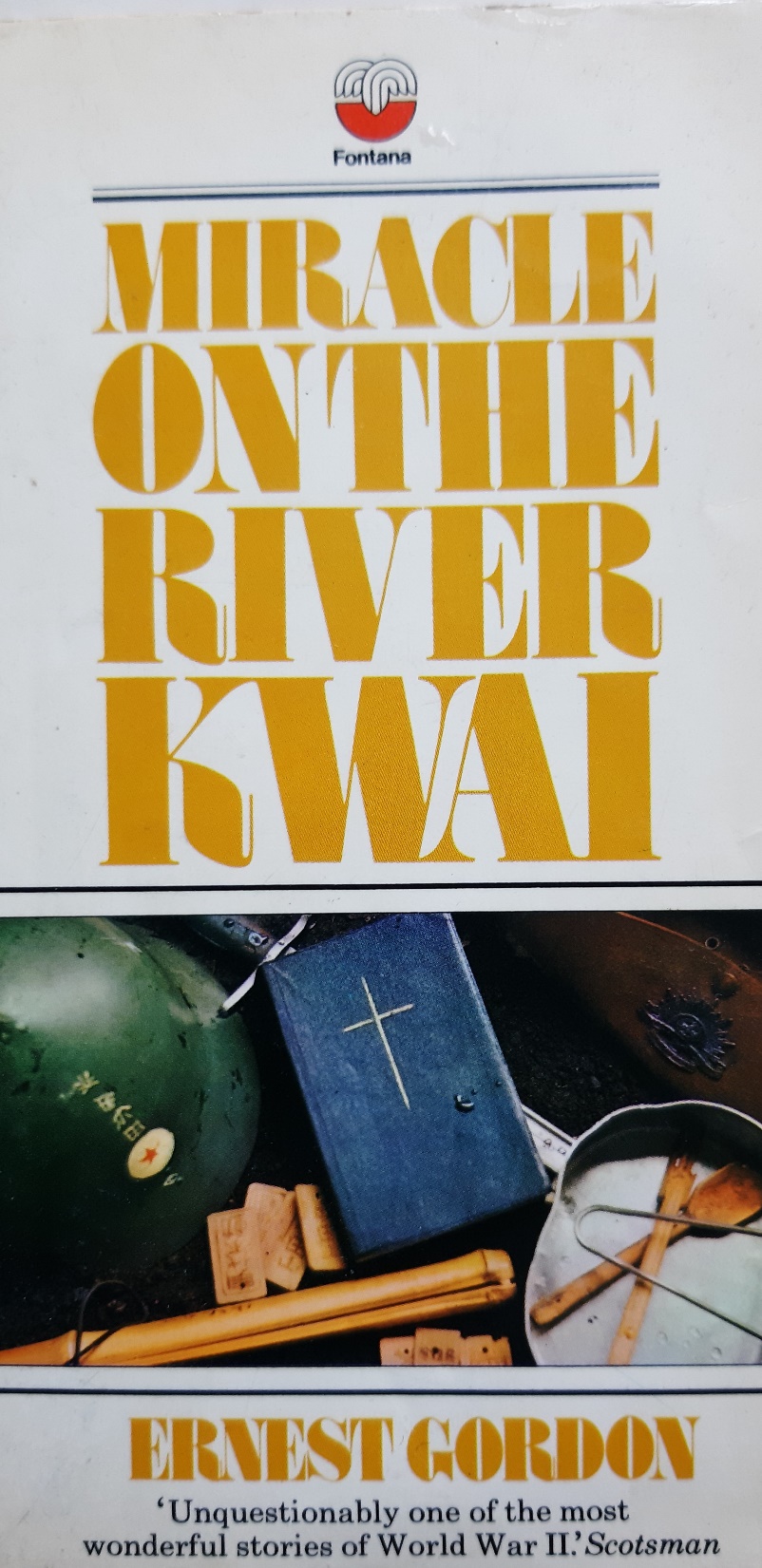